28 October 2014
1st Space Glasgow Research Conference, Glasgow, United Kingdom
HYBRID PROPULSION FOR IMPROVING FUTURE SPACE MISSIONS
Ph.D. Student: Nicola Sullo
Supervisor: Dr. Matteo Ceriotti
Outline
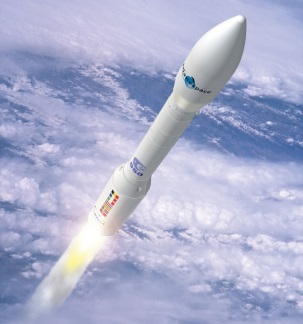 Introduction of hybrid high-low thrust propulsion
Why ? What benefits are expected ?
How to achieve the desired benefits ?
Explanation of the optimization method developed for hybrid high-low thrust trajectories
Homotopy-continuation method applied for computing fuel-optimal low-thrust trajectory
From low to hybrid thrust fuel-optimal trajectory: a new homotopy-continuation based approach
Preliminary results
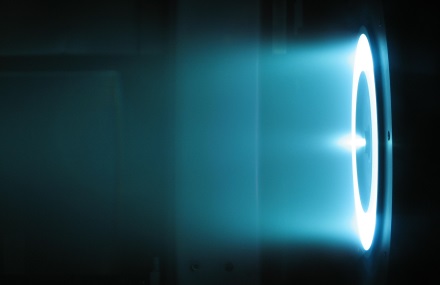 28 October 2014
Nicola Sullo
1
Research work goal
Fundamental space mission requirement:
need to reduce the spacecraft mass as much as possible

How ?
optimization of fuel mass consumption
via astrodynamics and trajectory optimization studies, currently focused on: 
optimization of trajectories with high-thrust impulsive manoeuvres
optimization of low-continuous-thrust trajectories
28 October 2014
Nicola Sullo
2
Space propulsion frontiers
Variable Specific Impulse Magnetoplasma Rocket (VASIMR)
Electric thruster
Ability to vary the exhaust parameters (thrust and Isp)
Capable of lower fuel mass consumption (or higher payload mass for a given fuel load) as well as lowest trip time
New concept: hybrid high-low thrust propulsion
VASIMR pushed to the limit
Dual spacecraft propulsion system: chemical (high-thrust) + electrical (low-thrust)
Is it possible to outperform the fuel mass consumption of only high or low thrust (fuel-optimal) trajectories ? In which cases ?
Recent studies have demonstrated an effectiveness of hybrid high-low thrust propulsion in terms of fuel mass consumption
28 October 2014
Nicola Sullo
4
Hybrid high-low thrust propulsion:work undertaken
The preliminary investigations about hybrid high-low thrust propulsion were applied on specific test cases and lack of full generality

The research work undertaken aims to start to set up a framework for general optimization of hybrid high-low thrust trajectories 

The optimization method is fully illustrated and results, even if still preliminary, are presented
28 October 2014
Nicola Sullo
7
Optimization techniques (I)
Trajectory optimization studies are always required in order to make an efficient use of the propulsion systems provided
Different optimization methods are used in literature

The indirect method is the optimization technique mainly used in the current work, because generally:
more precise
faster
cannot require assumptions regarding the structure of the control

However indirect method main drawback is that
it can have a narrow convergence radius for the optimal solution (especially for problems like those regarding the computation of fuel-optimal low-thrust trajectories)
28 October 2014
Nicola Sullo
5
Optimization techniques (II)
Relaxation techniques have been studied and introduced in order to enlarge the search space for the optimal solution, especially for indirect methods
The homotopy-continuation based relaxation has been successfully applied in several study cases for space trajectory optimization:
the homotopy introduction allows to link the optimal control problem to a “relaxed” problem easier to solve with current numerical solvers
the numerical continuation computes the solution of the original optimal control problem starting from the relaxed problem solution and next solving problems progressively closer to the original one
The homotopy-continuation technique makes also possible to obtain an hybrid high-low thrust trajectory
28 October 2014
Nicola Sullo
6
Optimization method outline
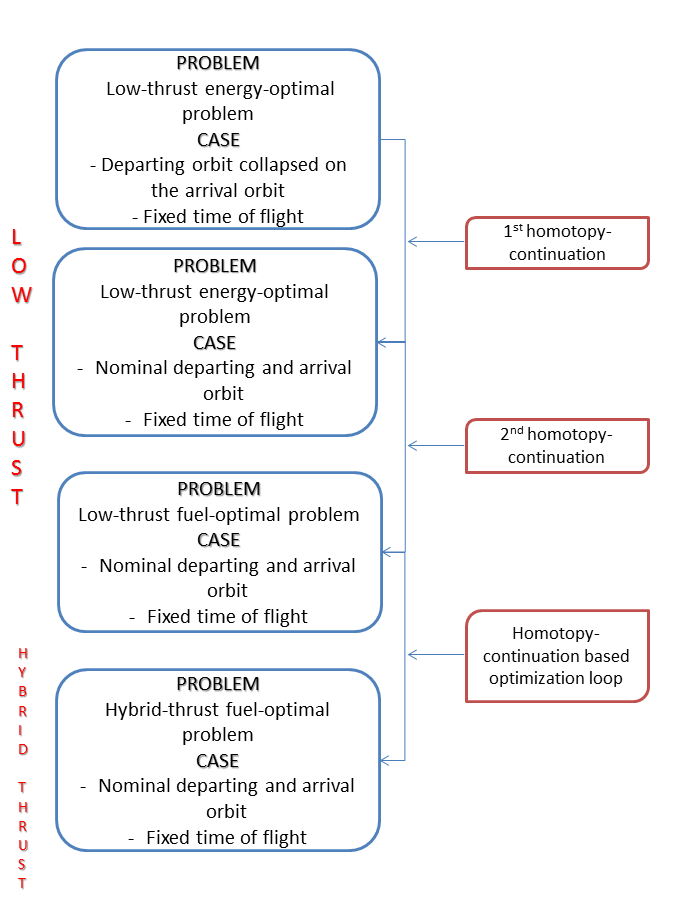 28 October 2014
Nicola Sullo
8
Low-thrust trajectory computation: first homotopy
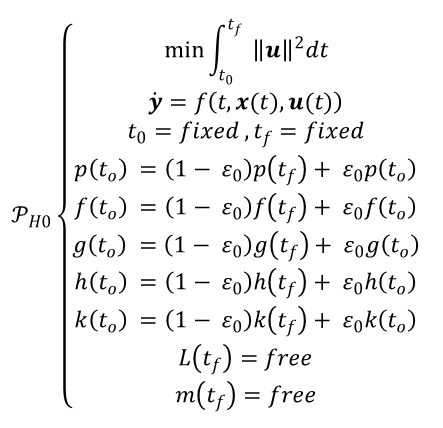 final state
initial state
28 October 2014
Nicola Sullo
9
Low-thrust trajectory computation: second homotopy
energy
fuel
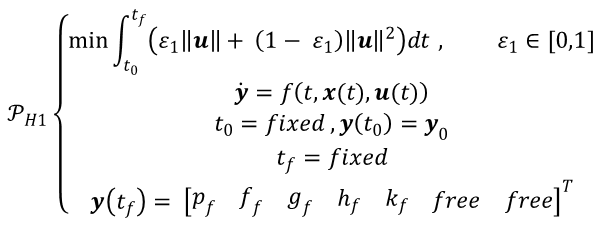 28 October 2014
Nicola Sullo
10
From low to hybrid thrust: a third homotopic approach (I)
increasing
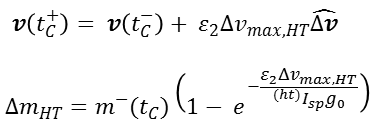 increasing
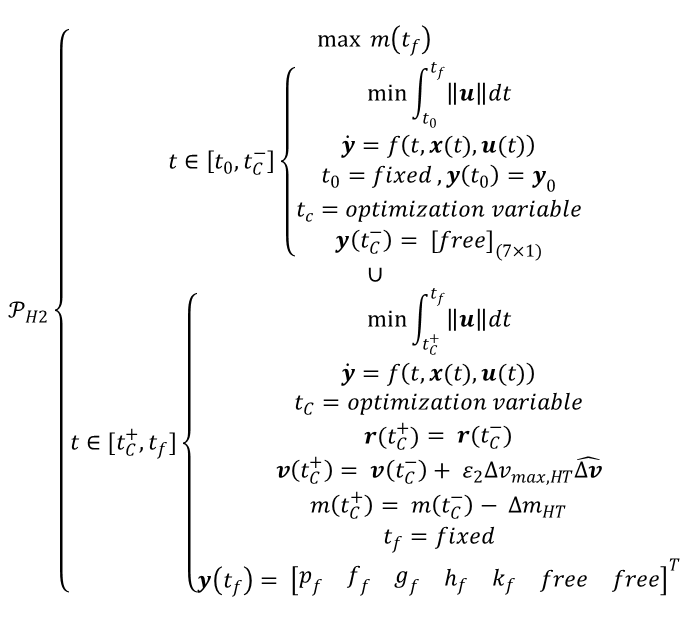 updating after impulse
28 October 2014
Nicola Sullo
11
From low to hybrid thrust: a third homotopic approach (II)
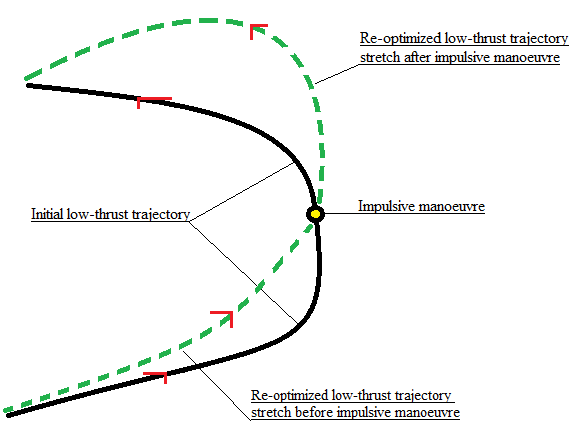 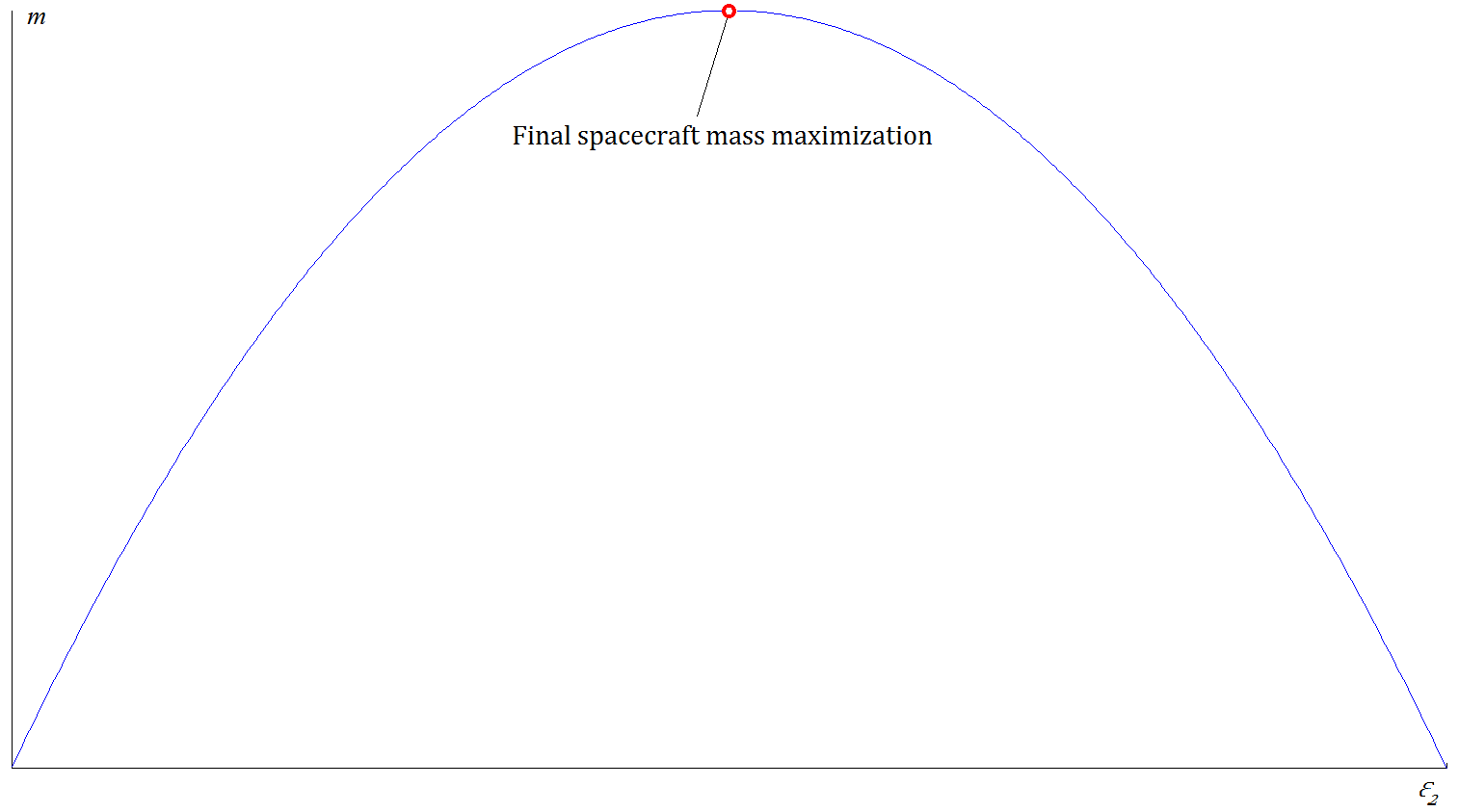 28 October 2014
Nicola Sullo
12
Algorithm validation and preliminary results (I)
Test case presented: interplanetary transfer from Earth to Mars orbit
Problem parameters:
m0 = 1800 kg, TMAX = 0.5 N, (lt)Isp = 4300 s, (ht)Isp = 325 s
Departing and arrival conditions:






Time of flight (ToF) = 500 days
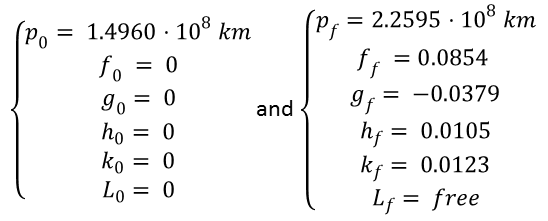 28 October 2014
Nicola Sullo
13
Algorithm validation and preliminary results (II)
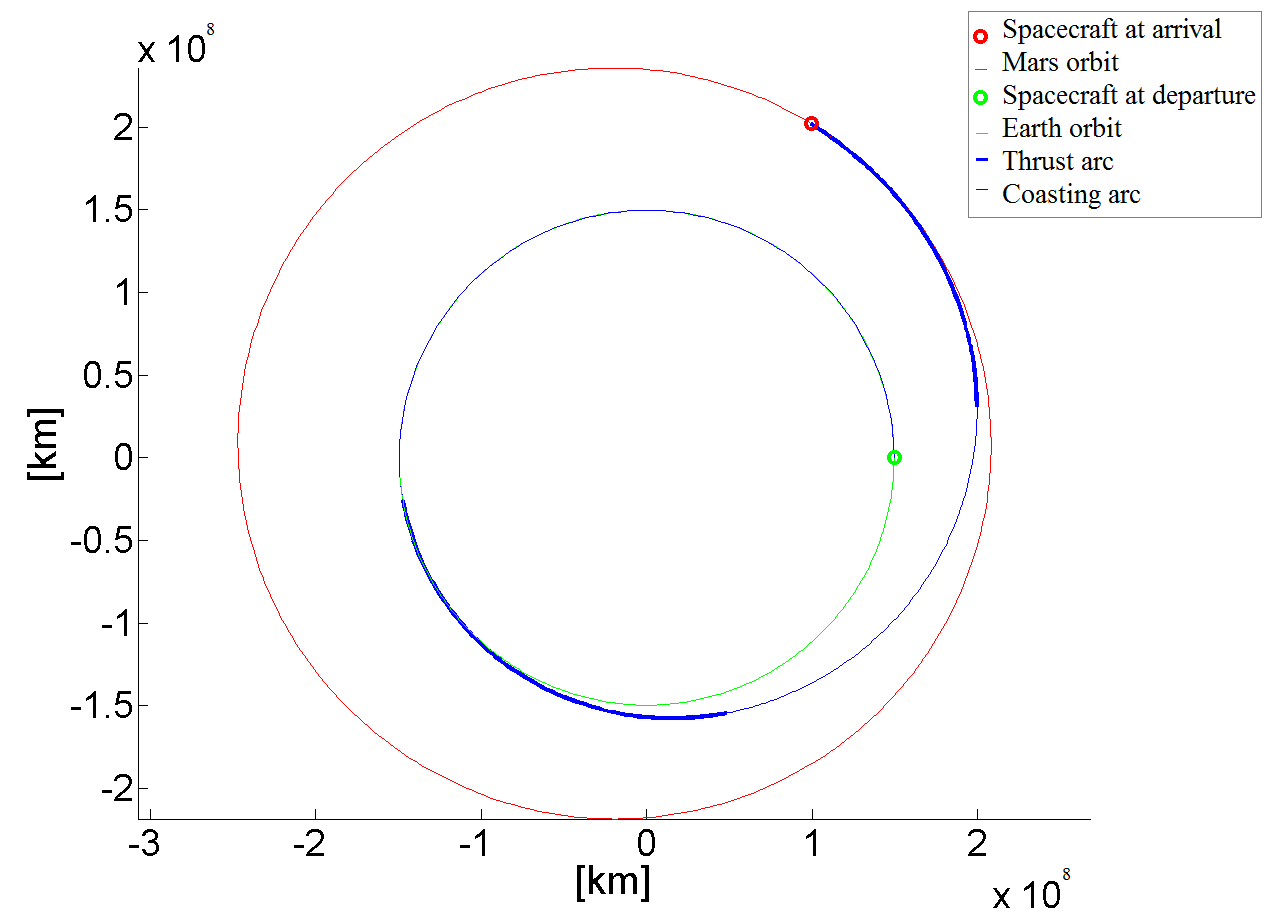 1
2
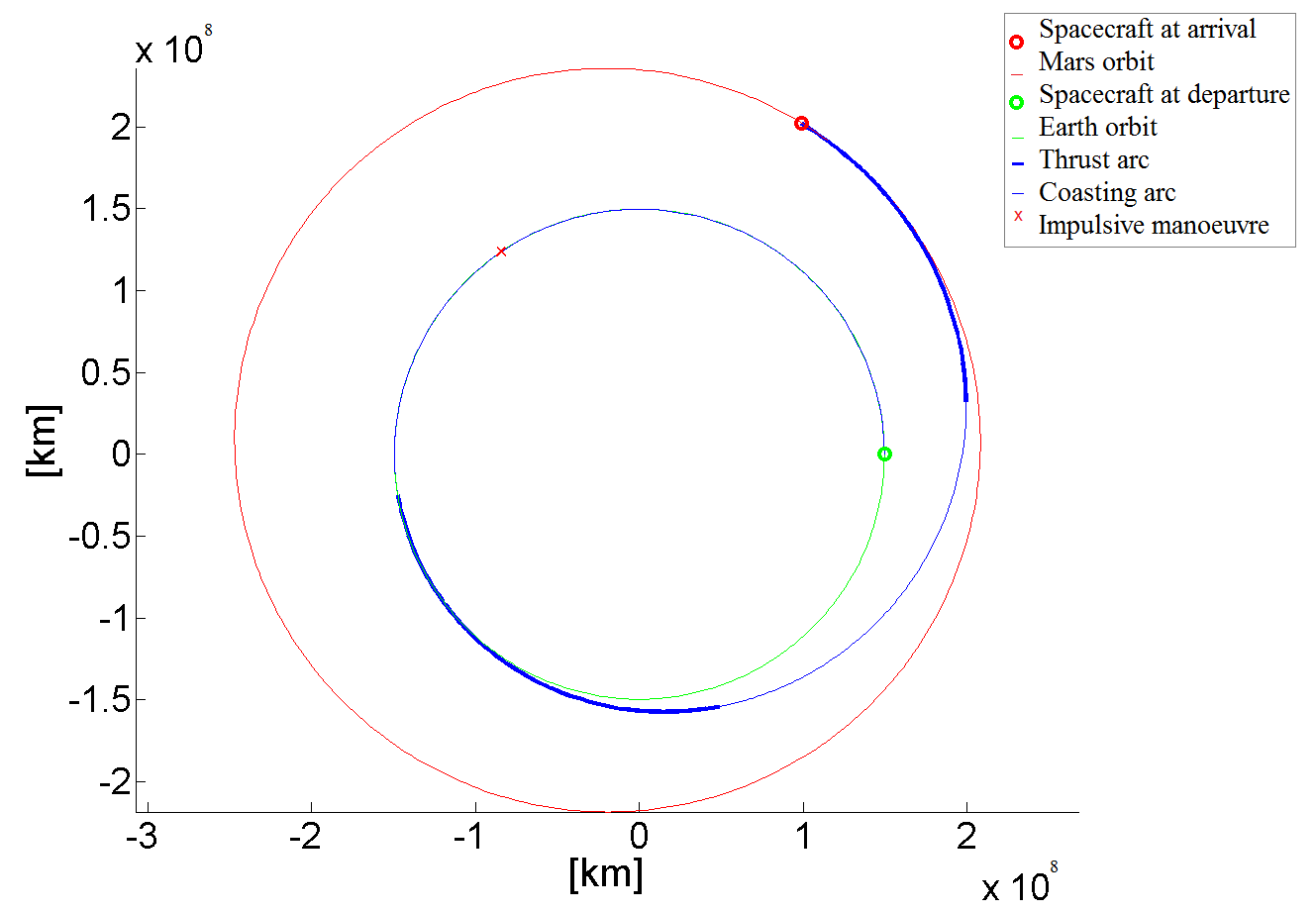 3
1: Energy-optimal transfer

2: Fuel-optimal transfer

3: Hybrid-thrust transfer
28 October 2014
Nicola Sullo
14
Algorithm validation and preliminary results (III)
1
2
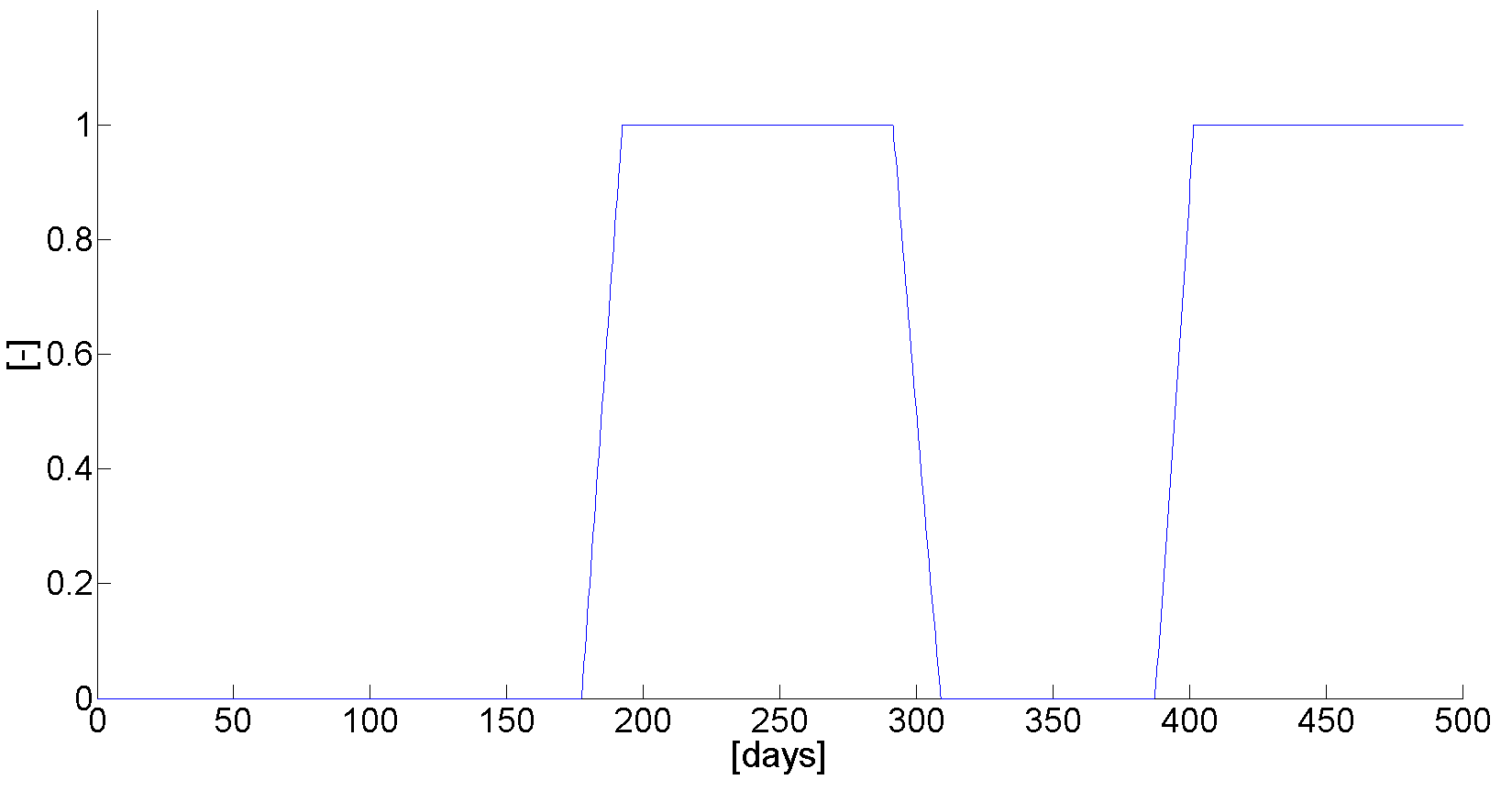 3
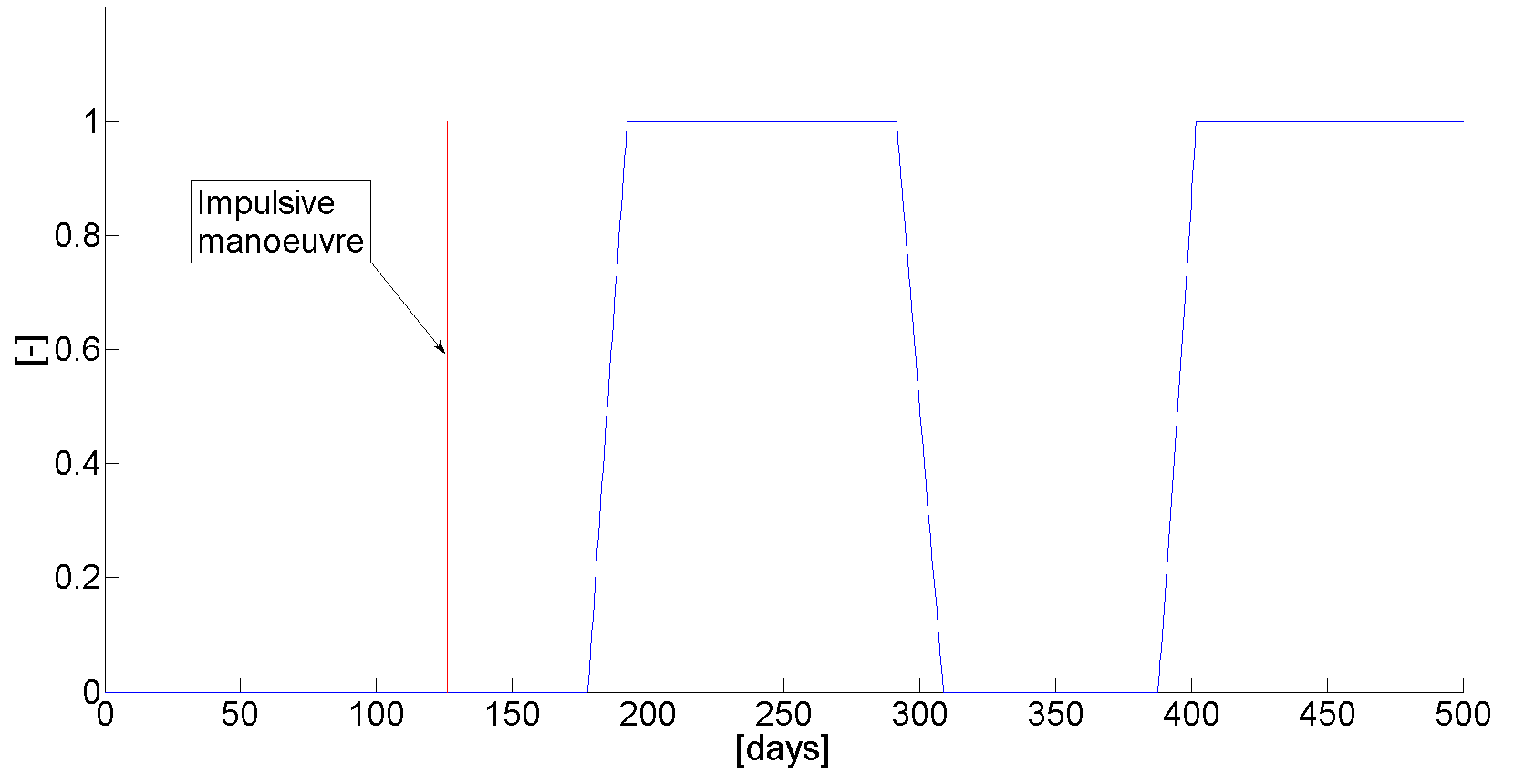 1: Energy-optimal control

2: Fuel-optimal control

3: Hybrid-thrust control with impulsive manoeuvre inclusion
28 October 2014
Nicola Sullo
15
Algorithm validation and preliminary results (IV)
1
2
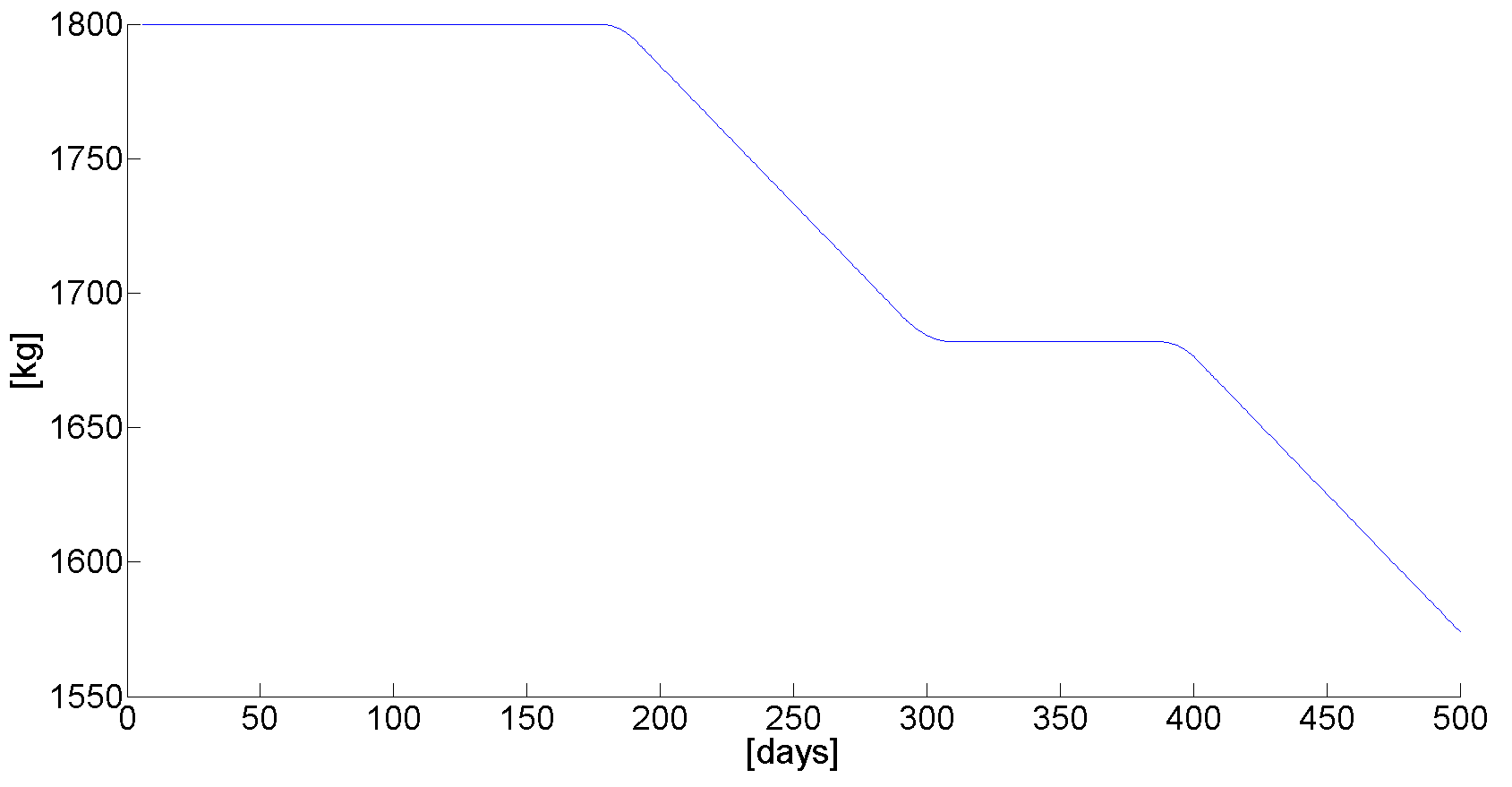 3
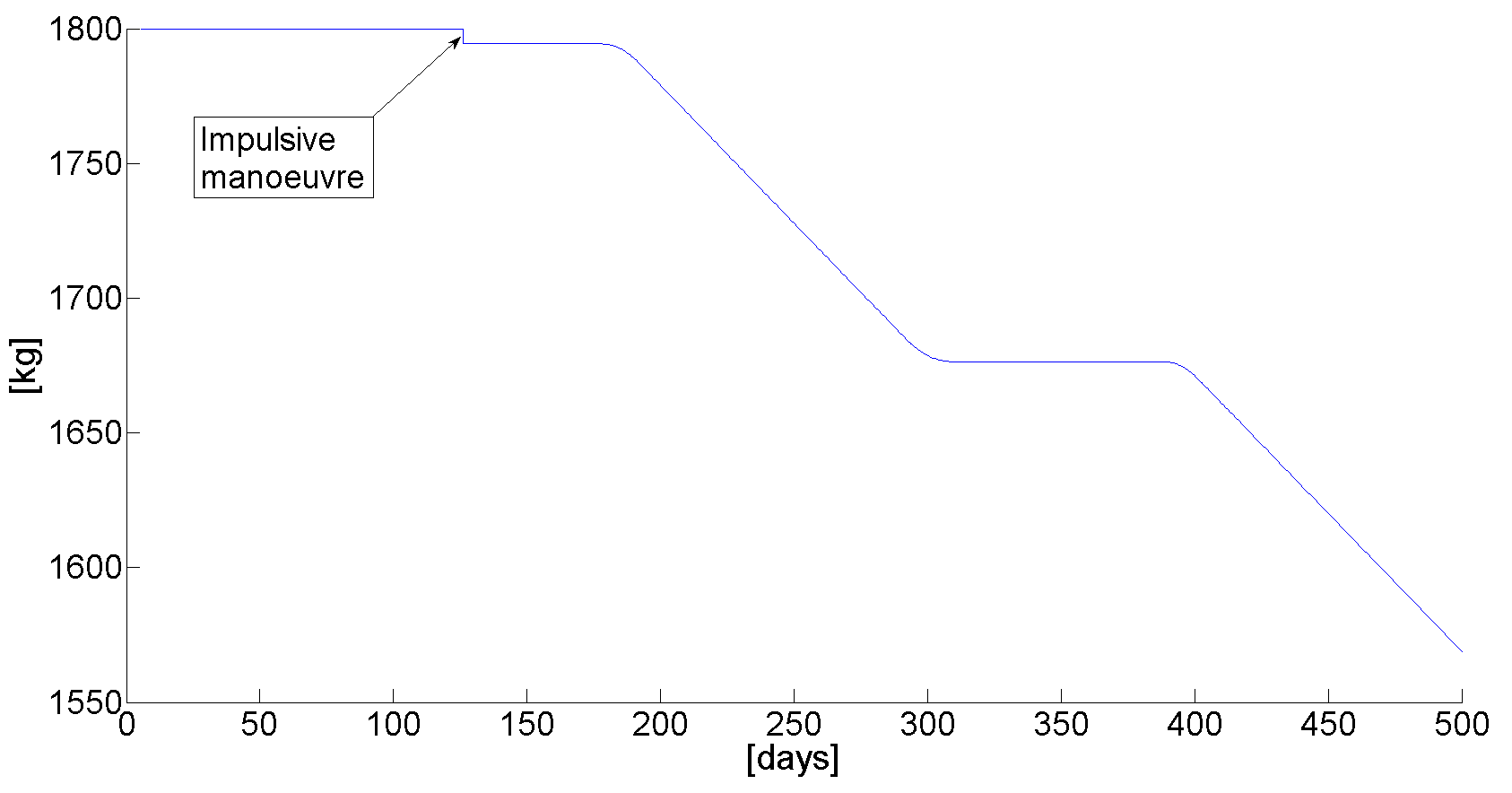 1: Spacecraft mass in the energy-optimal case

2: Spacecraft mass in the fuel-optimal case

3: Spacecraft mass in the hybrid-thrust case
28 October 2014
Nicola Sullo
16
Discussion and conclusions (I)
28 October 2014
Nicola Sullo
17
Discussion and conclusions (II)
Several study cases need to be simulated and analysed in order to thoroughly investigate the effectiveness of hybrid high-low thrust propulsion (starting from VASIMR application cases, etc.)
Since the preliminary nature of the software developed, the algorithm still needs improvements that are currently in progress
Finally, an enhancement of the optimization method in terms of generality and in the physical model of motion equations (from 2 to 3 body dynamics, etc.) is also intended to be carried out
28 October 2014
Nicola Sullo
18
n.sullo.1@research.gla.ac.uk
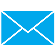 Thank you!